Муниципальное бюджетное дошкольное образовательное учреждение «Детский сад комбинированного вида №28»
«Организация физкультурно-оздоровительной работы в ДОУ 
 с использованием игровой технологии в стиле геокешинг»
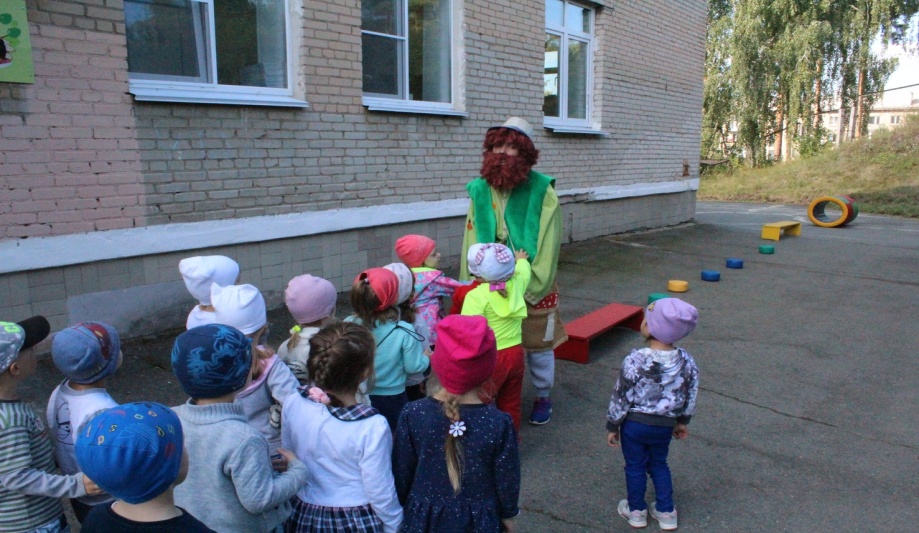 Здоровье
«...С ним ничего не страшно, никакие испытания, его потерять – значит потерять всё; без него нет свободы, нет независимости, человек становится рабом окружающих людей и обстановки; оно – высшее и необходимое благо, а между тем удержать его так трудно!»
[Speaker Notes: Здоровье – необходимое условие активной и нормальной жизнедеятельности любого человека, в независимости от его возраста.   Известный русский писатель и врач Викентий Викентьевич Вересаев особенно точно оценил роль здоровья в жизни человека]
Век информационных технологий
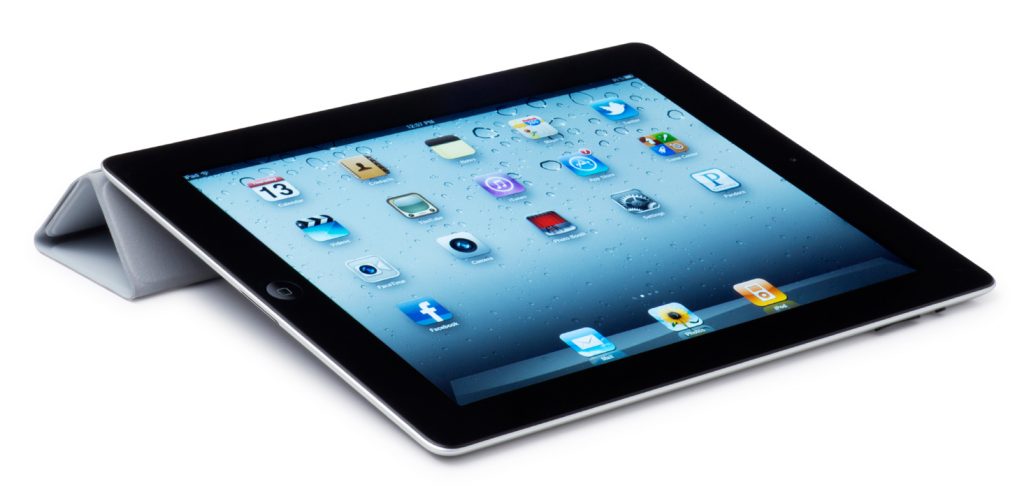 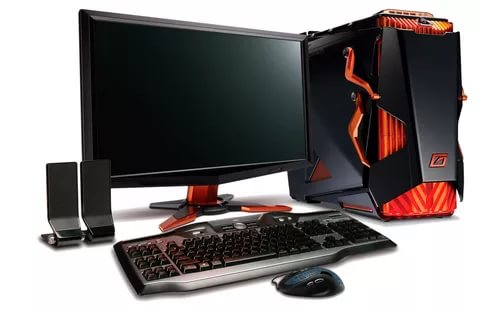 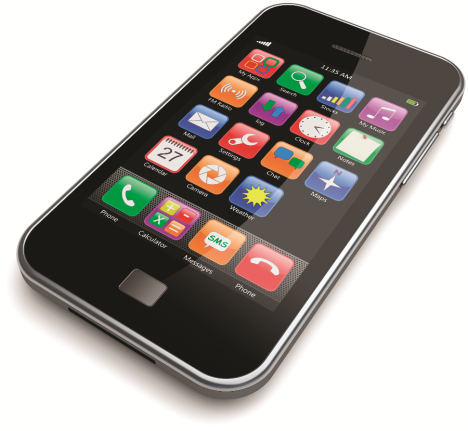 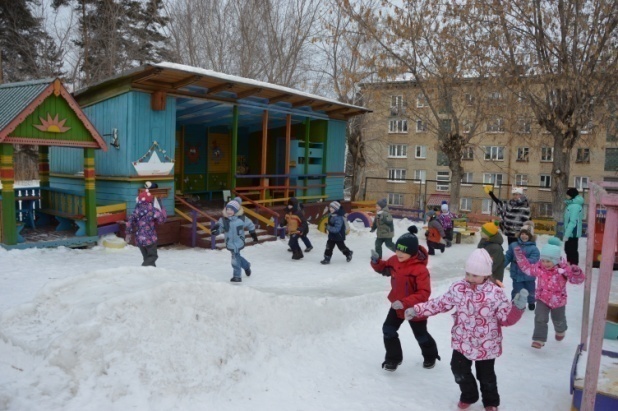 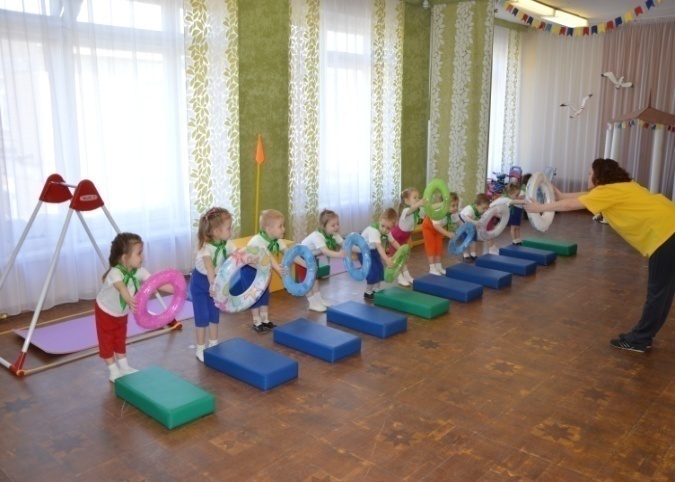 ПРОГУЛКА
Занятия по физической культуре
[Speaker Notes: Мы живем в век информационных технологий, где большинство воспитанников знают, что такое планшет и компьютер, умеют пользоваться различными гаджетами и   играть в видеоигры,  предпочитая их занятиям  физкультурой и прогулкам на свежем воздухе.]
Дошкольный возраст
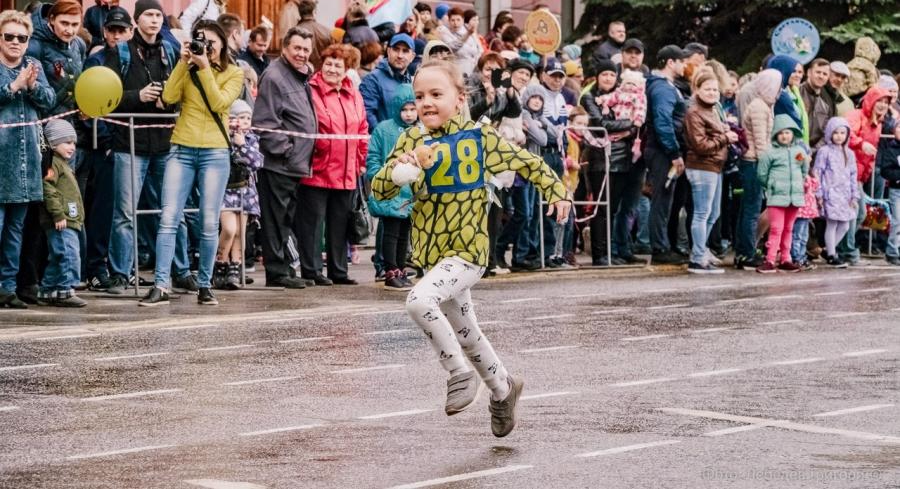 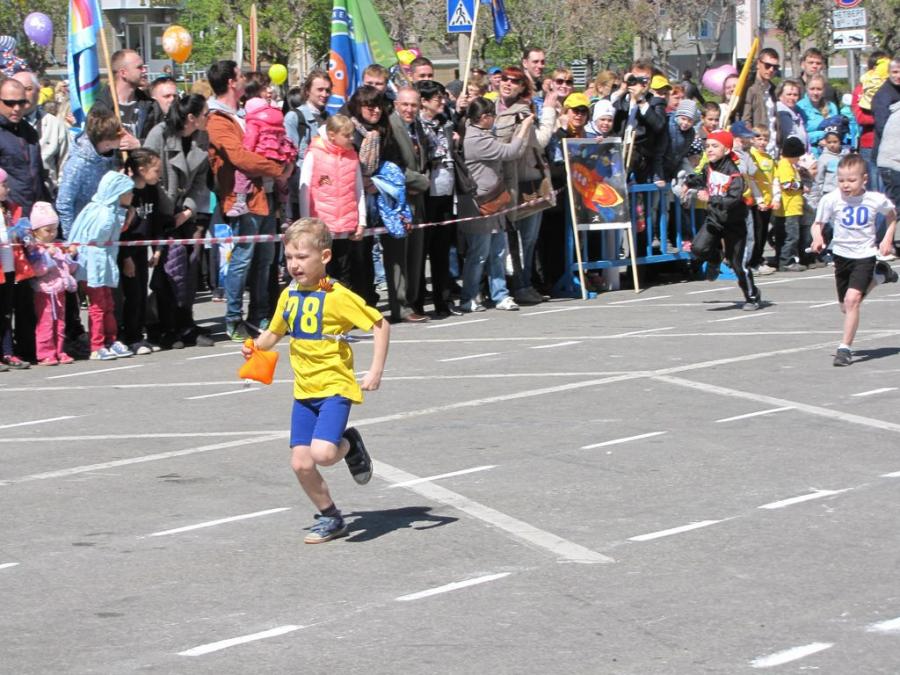 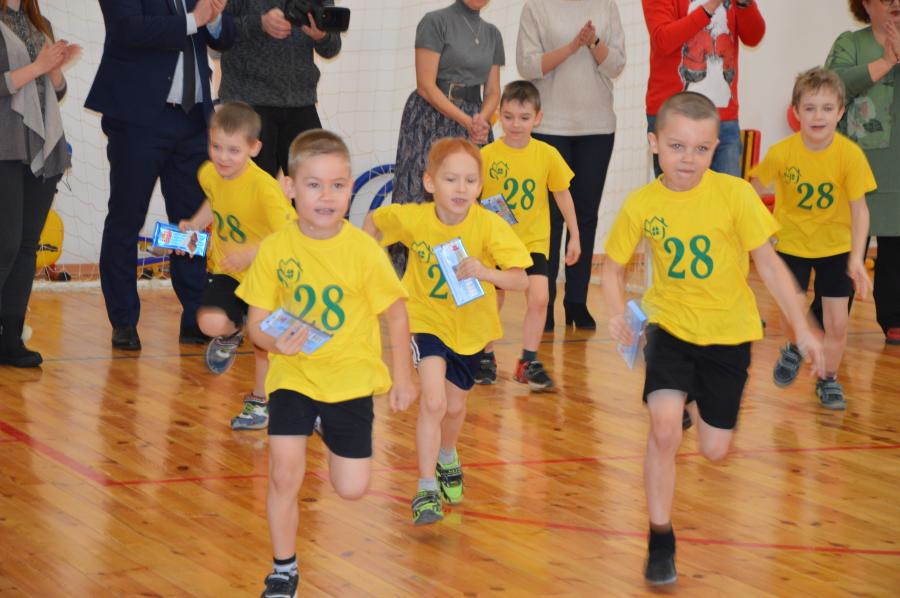 [Speaker Notes: А ведь дошкольный возраст – это важный период формирования человеческой личности  и   физического здоровья. В этом возрасте закладываются основы физического и психического развития, формируются двигательные навыки, создается фундамент для воспитания физических качеств.]
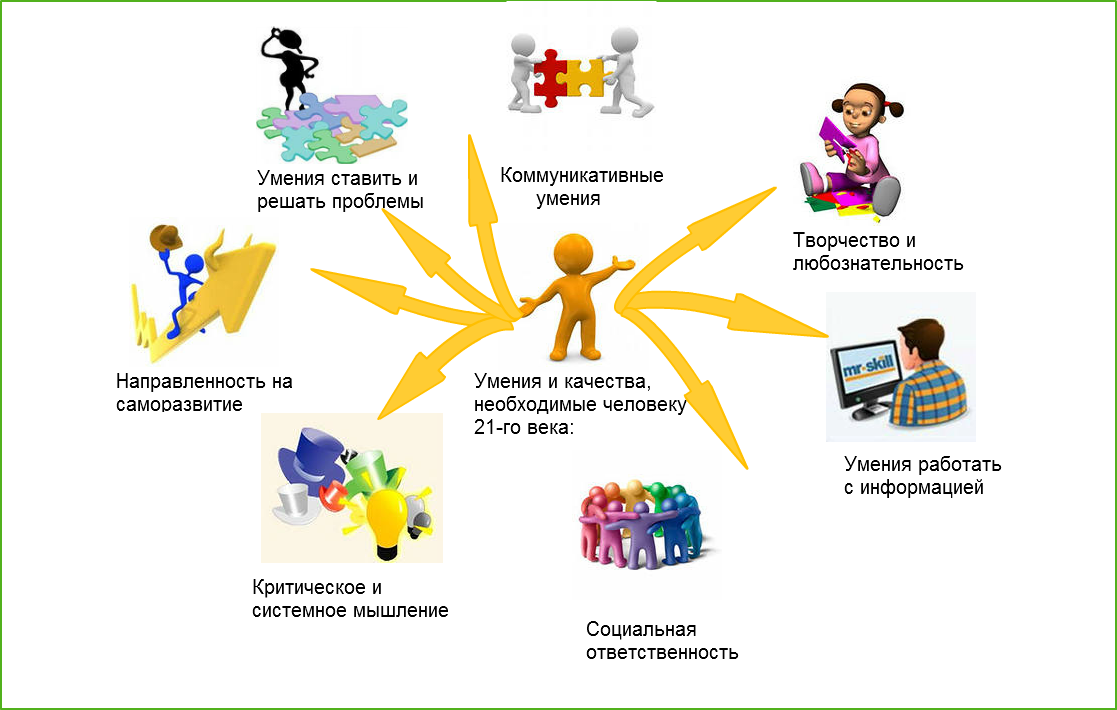 [Speaker Notes: Сегодня перед нами стоит задача подготовить совершенно новое поколение: активное, думающее, любознательное при этом, не ограничивая свободу ребенка, давая ему возможность развиваться как индивидуальность.]
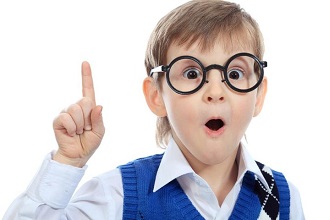 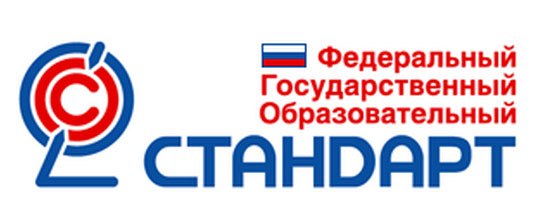 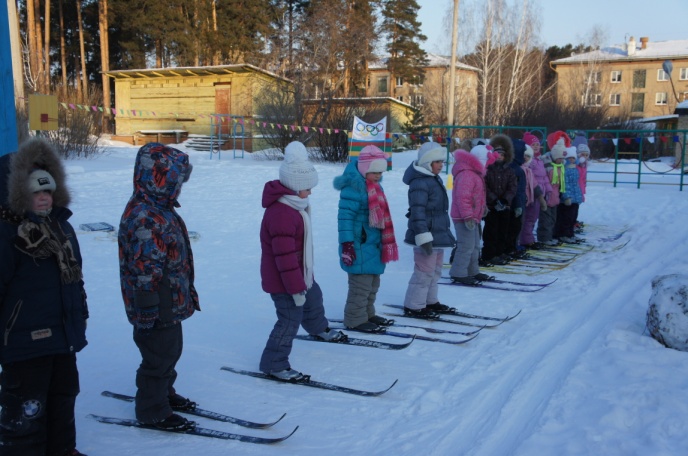 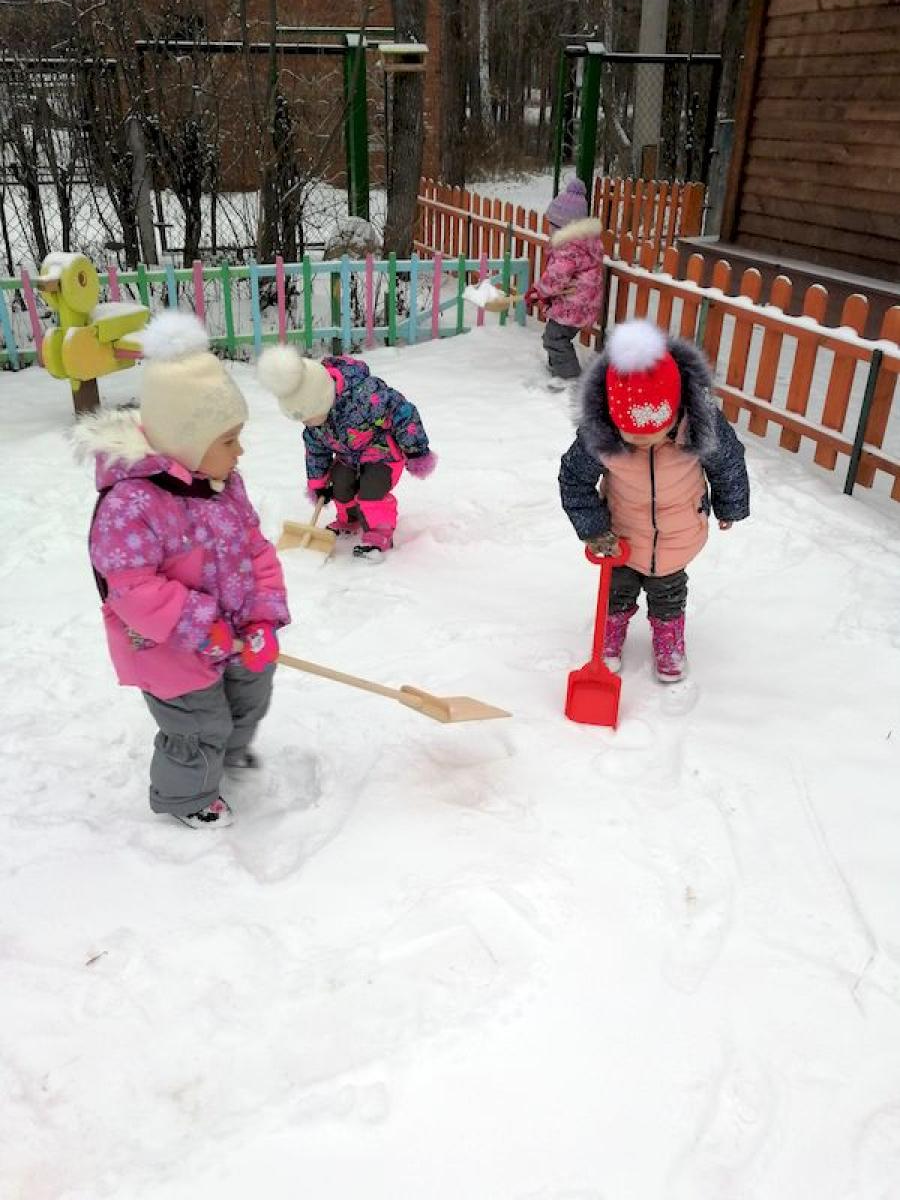 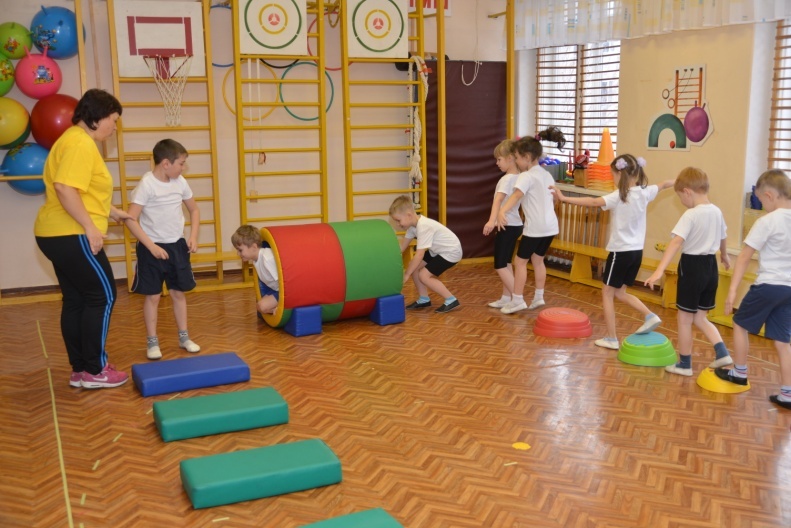 [Speaker Notes: В современном мире ритм жизни ребенка в детском саду достаточно высок, не всегда удается сохранить оптимальный баланс между образовательной и двигательной деятельностью. В этом и есть противоречие: с одной стороны работа детского сада предполагает повышение образовательного стандарта по всем направлениям развития ребенка, а с другой стороны для решения основной задачи дошкольного образования: сохранения и укрепления здоровья ребенка необходимо обеспечить оптимальный двигательный режим в детском саду.]
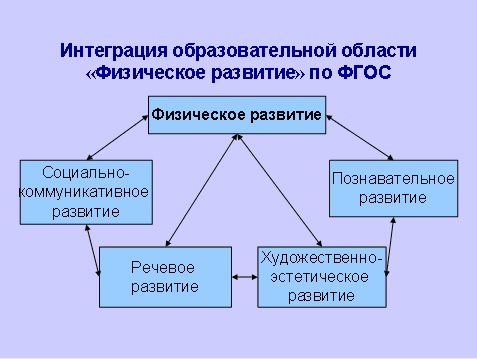 [Speaker Notes: Следовательно, возникает необходимость создания такой формы  работы, при которой, происходит интеграция оздоровительной деятельности в образовательную]
Система физкультурно-оздоровительной работы МБДОУ «Детский сад комбинированного вида №28»
[Speaker Notes: В целом в нашем ДОУ сложилась своя система физкультурно-оздоровительной работы, используются здоровье сберегающие технологии, но  любая система не прослужит достаточно эффективно и долго, если не будет совершенствоваться, обновляться и  модернизироваться.]
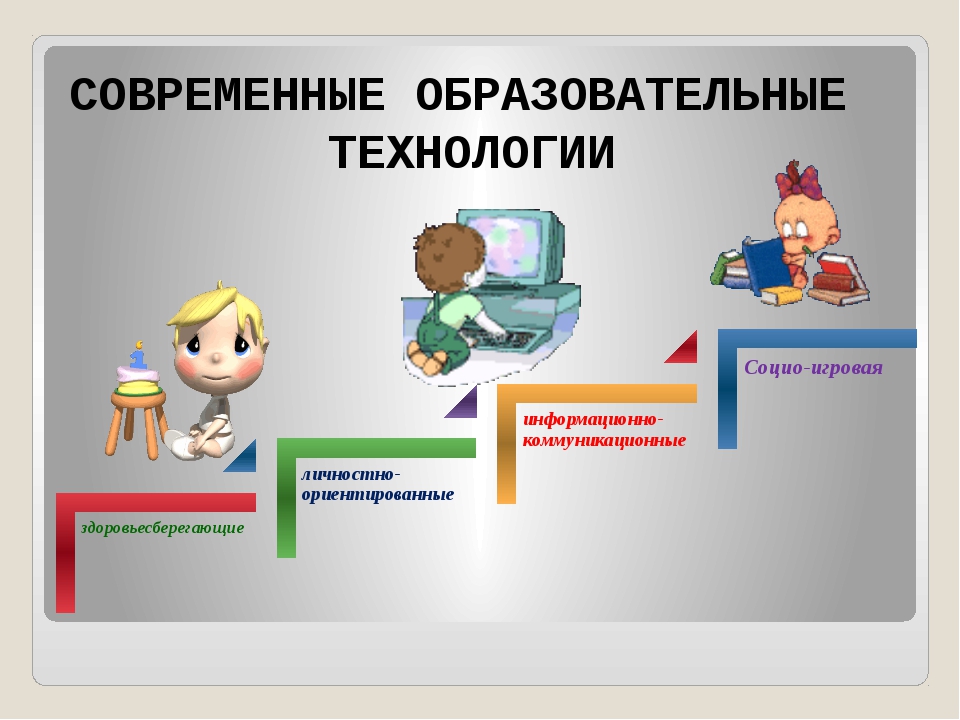 [Speaker Notes: Использование инновационных технологий открывает новые возможности воспитания и обучения дошкольников.]
Современные технологии дошкольного образования
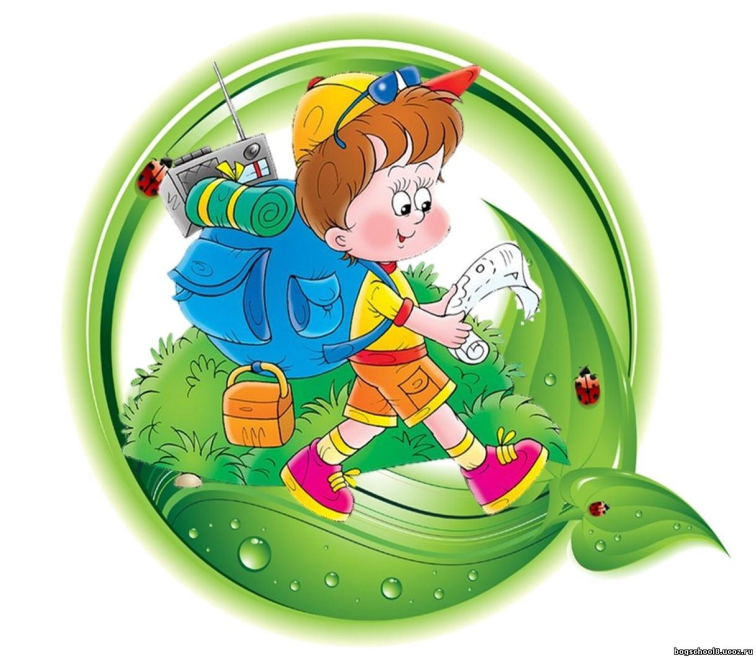 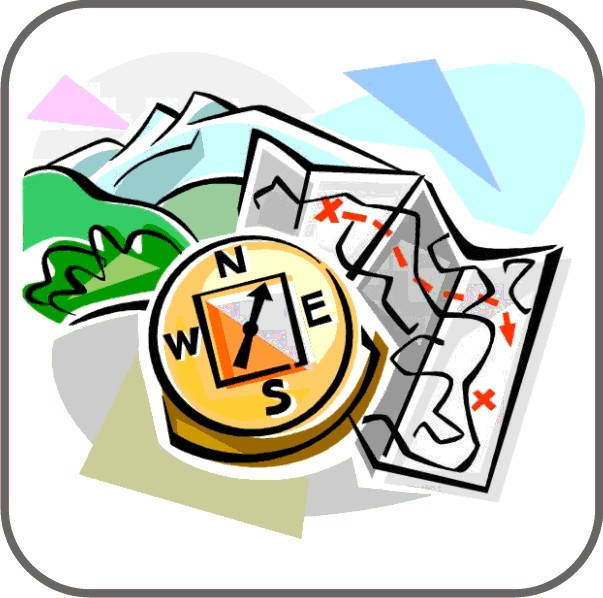 [Speaker Notes: Так как основным видом деятельности ребенка является игра ,   которая есть главная  составляющая здорового развития ребенка, его центральная деятельность, наполненная смыслом, мы решили в нашем ДОУ апробировать игровую образовательную технологию Геокешинг, которая  позволяет интегрировать различные образовательные области  и физкультурно-оздоровительную работу.]
Педагогический совет
Коллектив ДОУ на педагогическом совете решил апробировать и внедрить в свою работу специальные игровые задания, направленные на развитие познавательных способностей воспитанников через образовательную игровую технологию Геокешинг
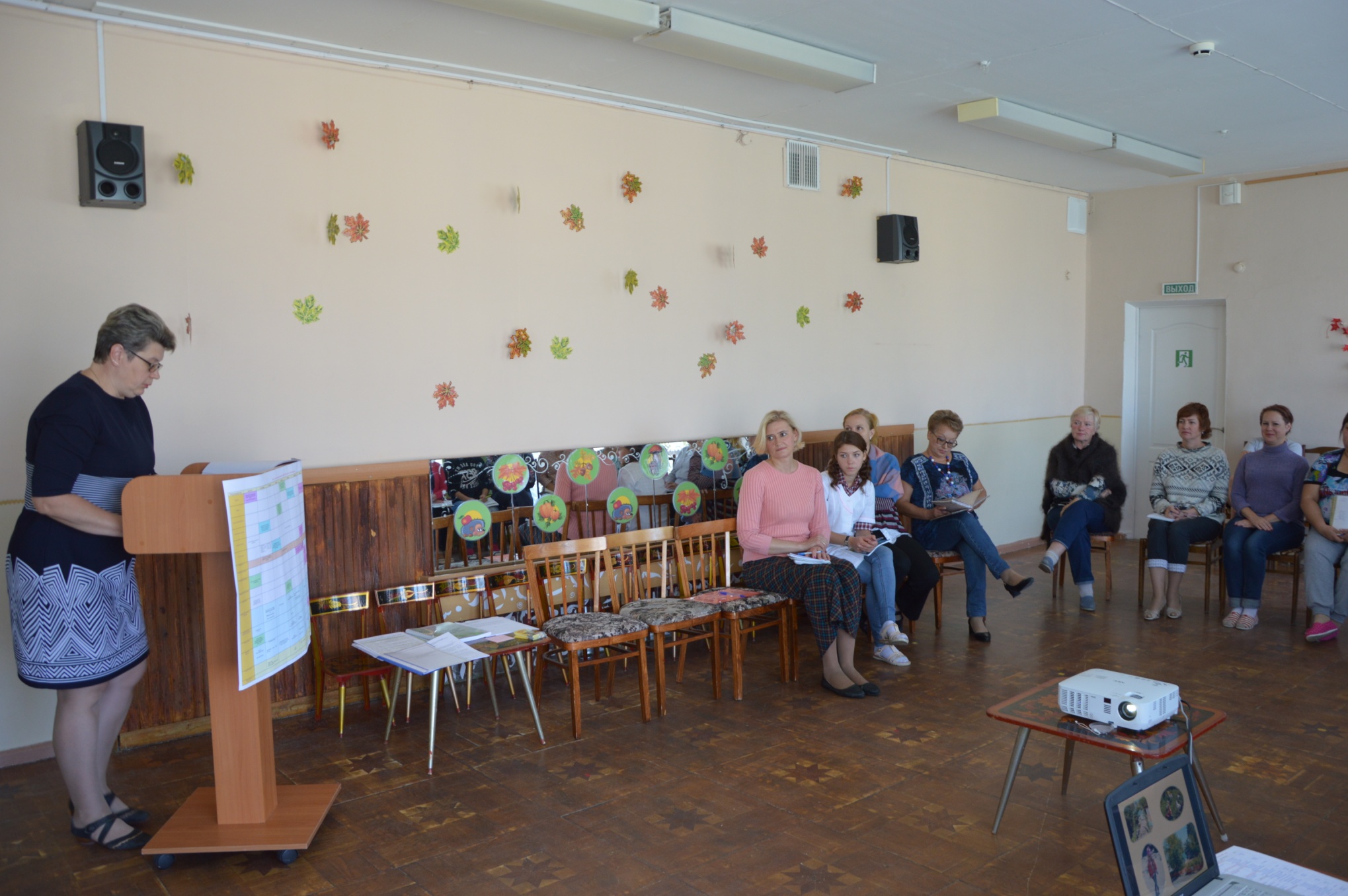 «Каникулы в Цветочном городе»
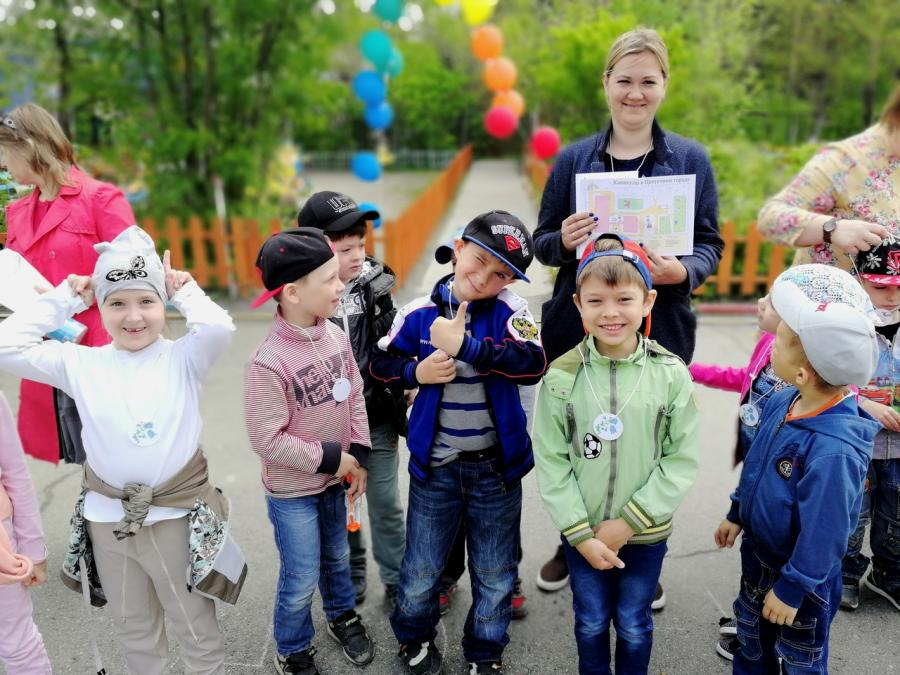 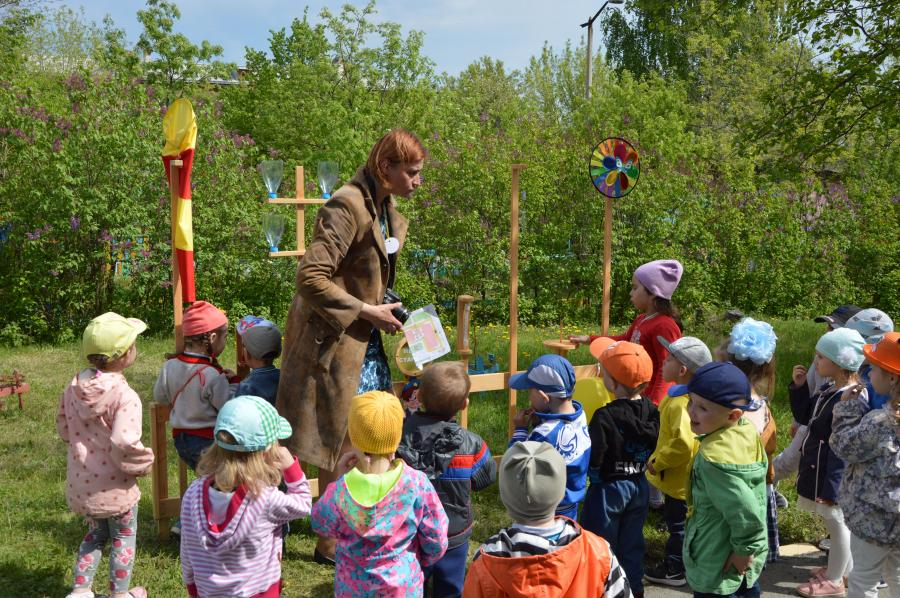 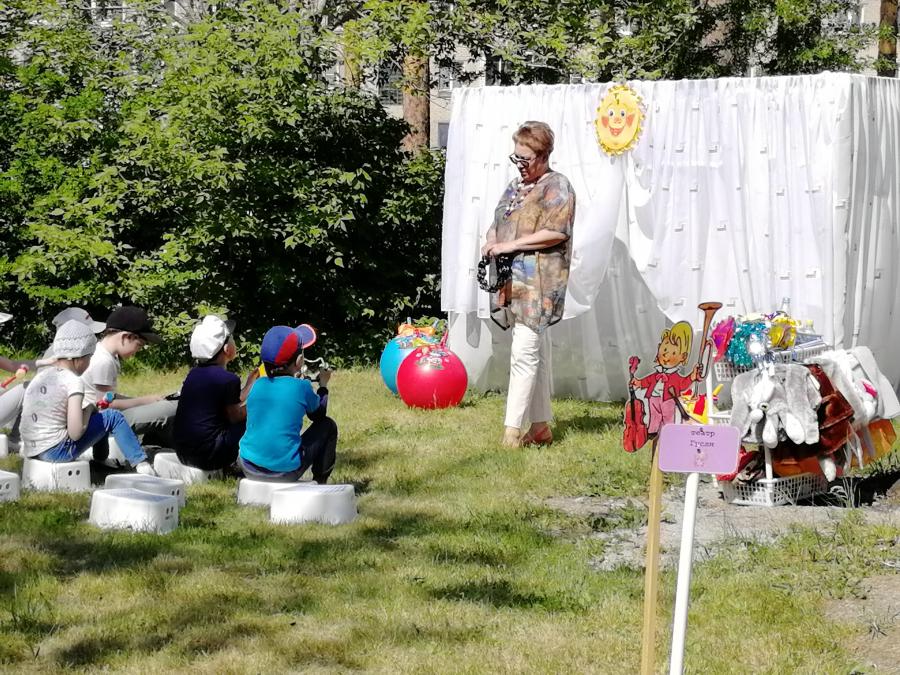 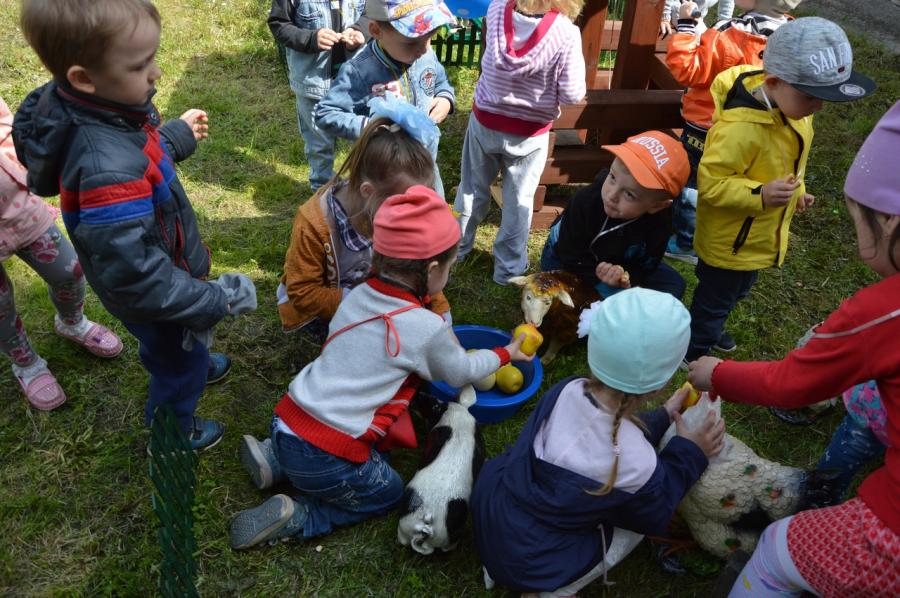 [Speaker Notes: http://ds28.vega-int.ru/news/kanikuly-v-cvetochnom-gorode]
Геокешинг -игра «Путешествие на Планету Детства»
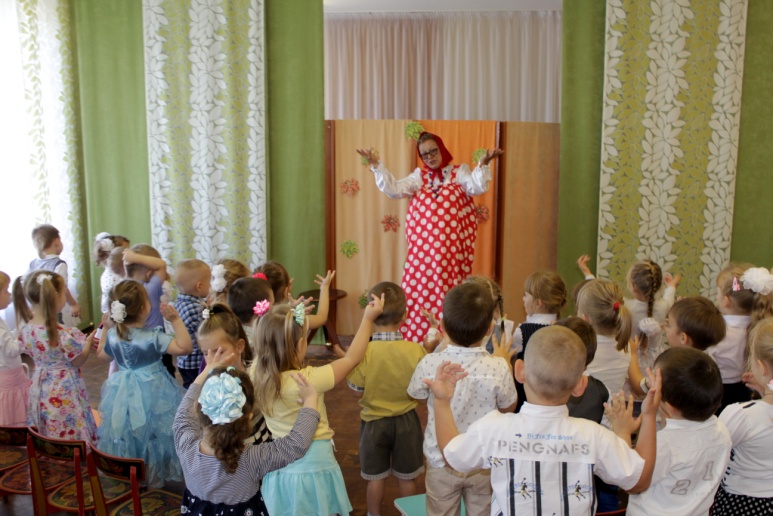 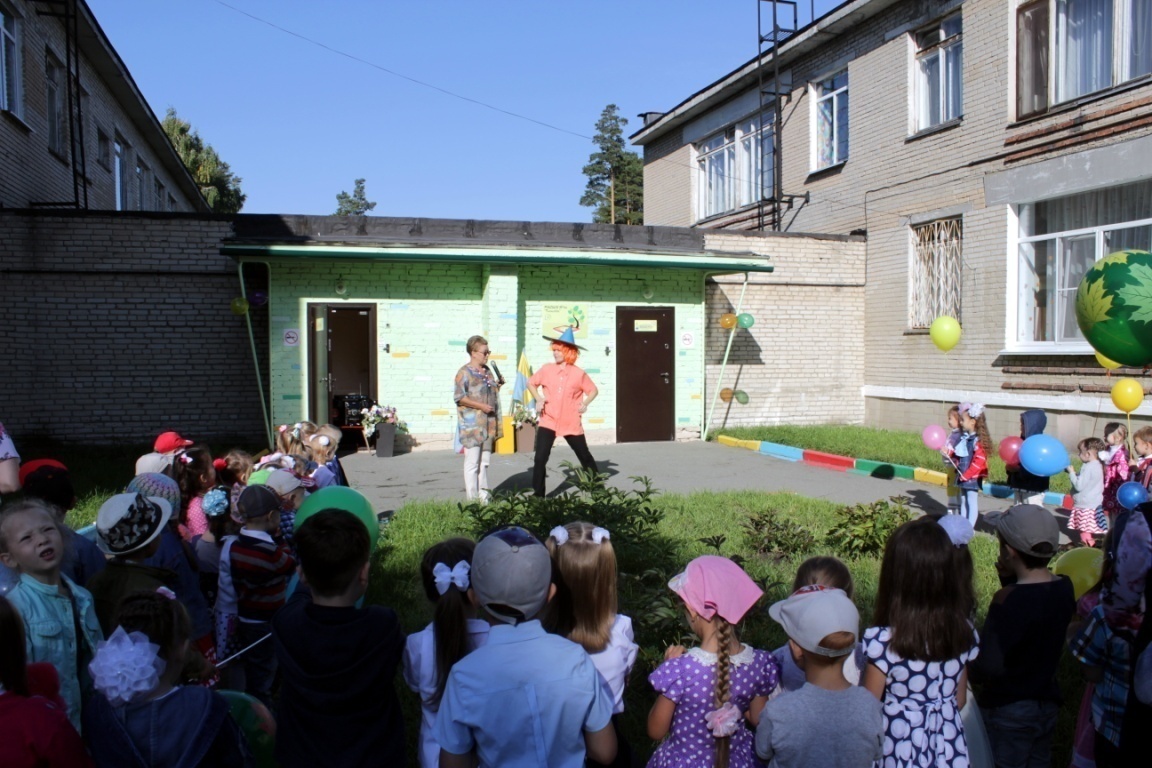 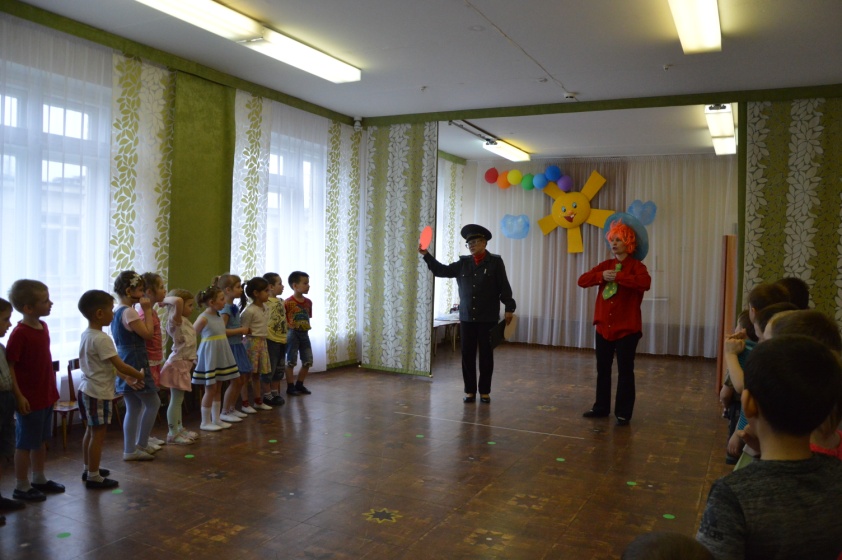 [Speaker Notes: http://ds28.vega-int.ru/news/den-znaniy]
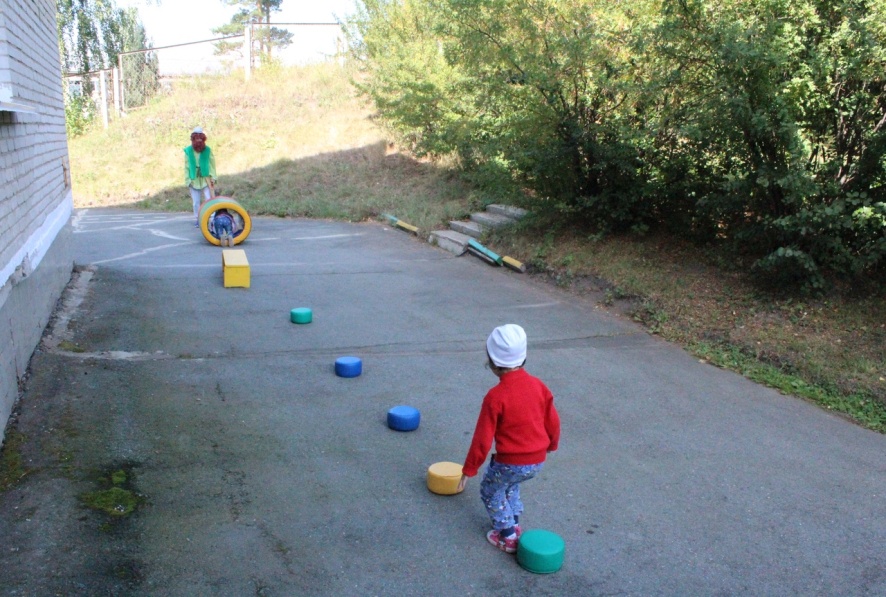 ГЕОКЕШИНГ – игра «Сладкое дерево»
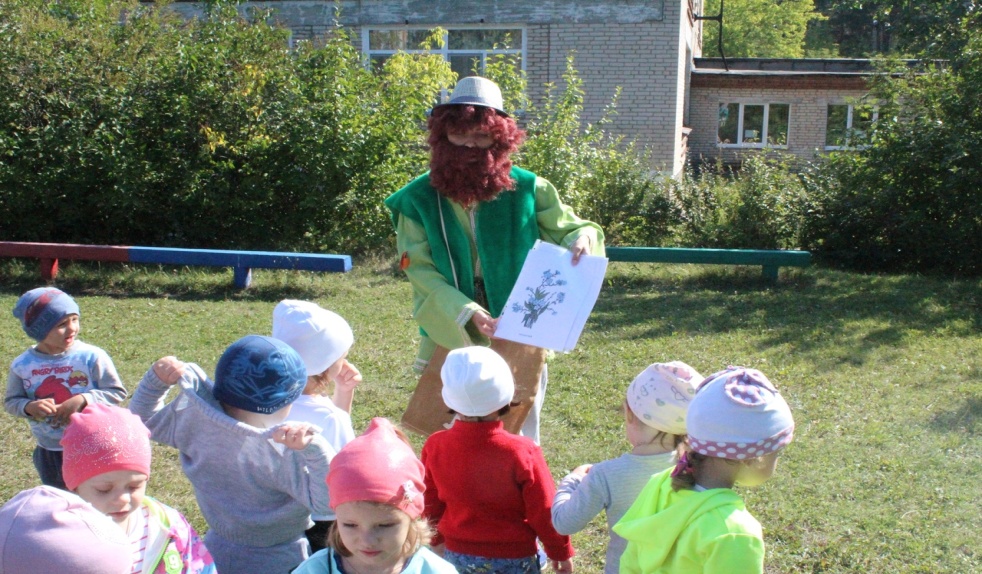 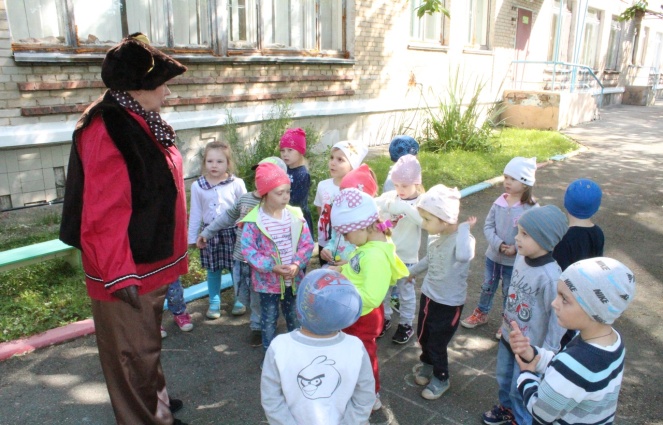 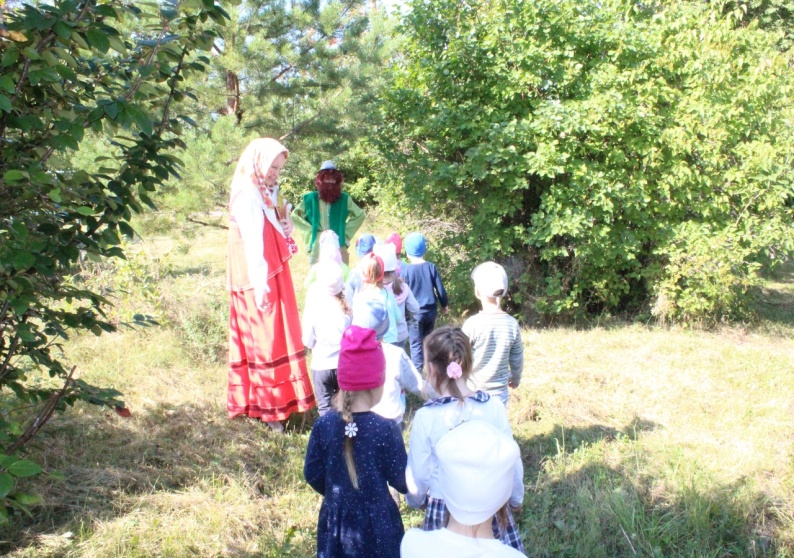 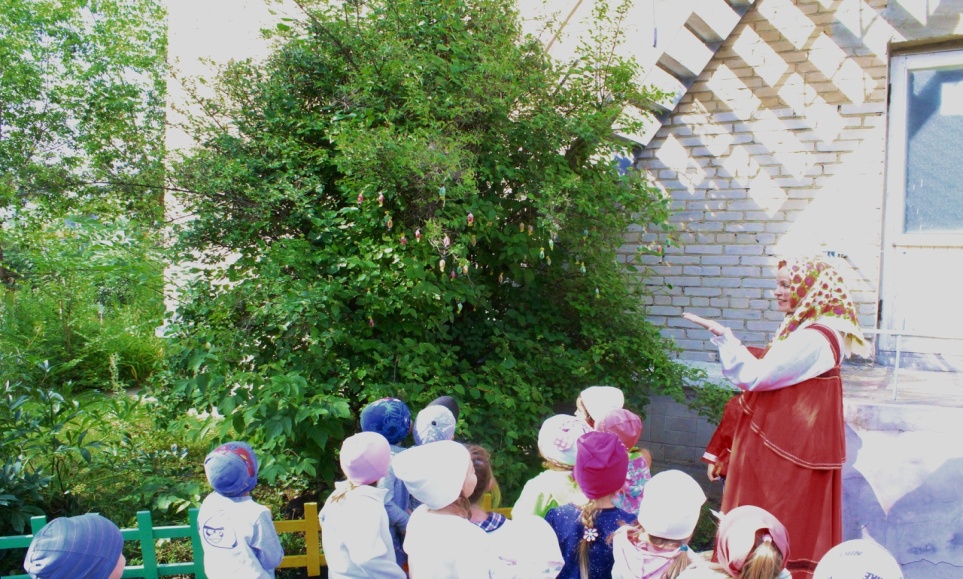 [Speaker Notes: Специалисты ДОУ провели ГЕОКЕШИНГ – ИГРУ с воспитанниками младшей группы «Сладкое дерево»]
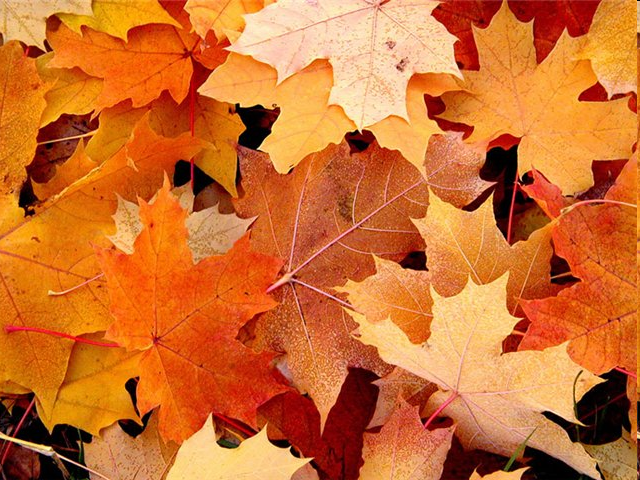 Спасибо за внимание!!!
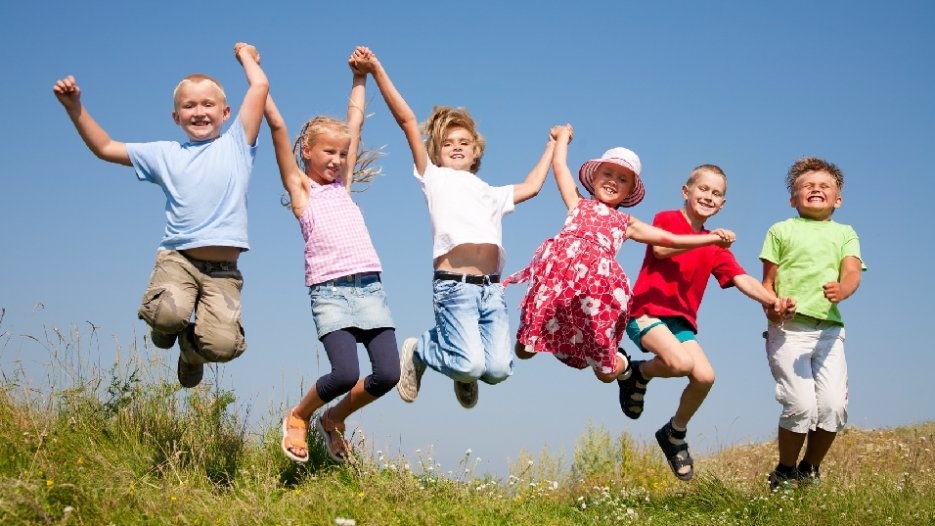